Joint Learning NetworkCollectif d’engagement du secteur privé
Expérience de la contractualisation en Mongolie
Contexte mongol
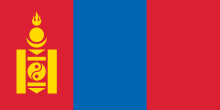 Gratuité des services de santé primaires 
Gratuité des soins d’urgence et des ambulances
Protection financière pour les personnes qui ont besoin d’une aide sociale (contribution HI payée par le budget de l’État)
Approches pour atteindre la CSU
Situation en matière de financement de la santé
En bref :
La Mongolie dispose d’un système d’assurance maladie sociale ; 
Le taux de couverture des SHI est élevé, avec 90,2 % ;
HIGO est actuellement acheteur principal et doit être transféré au statut d’acheteur stratégique en 2021 ;
Les OOP sont élevés ;
Un financement supplémentaire est nécessaire pour atteindre la CSU.
Collaboration public-privé
Elle se présente sous trois formes principales :
	Règlementation :
Contrats d’entrée sur le marché relativement bien établis (permis spéciaux, etc.) ;
Normes de qualification professionnelle pour les professionnels de santé (licences) ;
Fixation de normes minimales pour la qualité des services de santé. 
	Financement : Contractualisation pour soins de santé primaires et services hospitaliers. 
	Gérance : Fixation d’objectifs en matière de politique de santé avec une réglementation limitée du secteur privé. 
Il n’existe pas de législation définissant le rôle relatif des secteurs public et privé ;
L’instabilité politique conduit à une faible durabilité des initiatives portant sur l’élaboration de politiques et des relations ;
Un engagement limité avec le secteur privé conduit à une suspicion à l’égard du secteur privé ;
Des engagements occasionnels mais aucune structure claire pour assurer un dialogue bilatéral ; 
Les réseaux professionnels aident les prestataires privés à communiquer ;
Des prestataires de soins de santé privés ont formé une association de prestataires de soins de santé privés visant à protéger et à favoriser leurs intérêts communs.
Expérience de la contractualisation en Mongolie
Actuellement : La contractualisation a un effet limité sur les objectifs du système
Objectif : Passer au modèle de l’acheteur unique en août 2020
Les termes contractuels sont définis par HIGO, il s’agit d’un processus bureaucratique avec un rôle symbolique des parties contractantes ;
Fragmentation du financement et du panier de prestations ;
Les contrats avec le secteur privé ne couvrent que les services d’hospitalisation ; 
Dans un passé récent, les taux de remboursement de la DRG étaient 50 % moins élevés que ceux du secteur public ;
Les SHI coexistent avec l’ancien financement des allocations directes aux prestataires ;
Absence de suivi et d’évaluation « réels » des contrats ;
L’inefficacité des contrats de services de soins de santé primaires passés avec les centres de santé familiale se traduit par un accès universel insuffisant aux services de base.
Des changements connexes pour l’achat stratégique en 2021 sont en cours pour profiter aux prestataires publics et privés : 
Égalisation des conditions contractuelles pour les prestataires publics et privés (avantages et prix) ;
Pour la première fois, les prestataires publics et privés deviennent des prestataires concurrents ;
Changements structurels au sein de HIGO et renforcement des capacités en matière d’achats stratégiques ; 
Numérisation de certaines parties du processus de contractualisation ;
Les hôpitaux publics passent à une gouvernance autonome : certains en 2021 et les autres en 2020.
Le modèle de l’acheteur unique est la clé du développement efficace futur de la contractualisation dans le pays, alors qu’est-ce qui l’a rendu possible ?
Le modèle de l’acheteur unique était à l’ordre du jour de la politique de santé du MOH depuis plus d’une décennie, mais avec peu de soutien ;
Ce modèle a reçu davantage de soutien et a été approuvé en 2020 pour les raisons suivantes :
La pandémie de Covid-19 a placé le secteur de la santé au premier rang des priorités politiques des politiciens ;
Le MOH était suffisamment prêt pour faire avancer la situation ; 
L’AT de la BAD pour l’amélioration du financement des soins de santé a joué un rôle important pour obtenir la compréhension et le soutien du ministère des Finances (MOF). Le projet est mis en œuvre sous l’égide du MOF ;
Présence de représentants des professionnels de la santé au sein du Parlement actuel ;
L’opinion publique en général était déjà favorable au secteur de la santé dans son ensemble.
Difficultés rencontrées dans le cadre de la contractualisation entre les secteurs public et privé
Au niveau macro : 
Division acheteur-prestataire – HIGO n’est pas totalement indépendant, conceptuellement il est compris mais toujours affilié au MOH ;
Équilibre entre la gérance du gouvernement, et les rôles des acheteurs et des prestataires dans la négociation des contrats ;
La mise en œuvre du modèle de l’acheteur stratégique est un processus complexe ayant un impact à relativement long terme ;
Il est peu probable que les solutions « taille unique » pour les prestataires privés réussissent : les variations de taille et de configuration du secteur privé impliquent différents types et différents niveaux de prestation de services.
Difficultés rencontrées dans le cadre de la contractualisation entre les secteurs public et privé
Niveau organisationnel : 
Capacité institutionnelle : des compétences managériales et techniques de haut niveau sont requises étant donné la complexité des processus de contractualisation (conception des contrats, élaboration des systèmes de paiement, spécification des exigences de qualité et suivi des performances) ;
Progression du système d’information de HIGO et mise en place de l’interopérabilité avec les différents systèmes des prestataires de santé ;
Processus bureaucratique de négociation, de gestion, de suivi et d’évaluation des performances contractuelles.
Prochaines étapes : maintenant que la politique adéquate est en place, tout dépend de sa mise en œuvre
Définir des buts et des objectifs réalistes à court, moyen et long terme sur l’impact des achats stratégiques sur le système ;
Renforcement du rôle de l’intendance avec HIGO ; 
Mise en place d’une structure de gouvernance au sein de HIGO pour effectuer des achats stratégiques ; 
Renforcement des capacités : formation et éducation du personnel de HIGO ;
Mise en place d’une plateforme HIGO pour des processus de contractualisation efficaces ; 
La pandémie de Covid-19 a montré que la télémédecine fait désormais partie des services de santé, et qu’il est donc nécessaire d’adopter des politiques et des réglementations en la matière ;
Introduction de la négociation dans la contractualisation par des modifications dans la réglementation ;
À la lumière de la pandémie de Covid-19, assurer la flexibilité des contrats, en particulier à court et moyen terme, car il est difficile de planifier les services en raison du risque d’exposition à l’infection et des changements dans les modes d’utilisation des services ;
Introduction d’indicateurs de qualité et de performance dans les contrats ; 
Introduction d’une méthodologie unifiée pour un suivi et une évaluation efficaces.